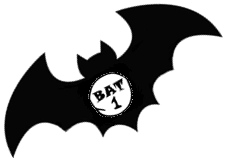 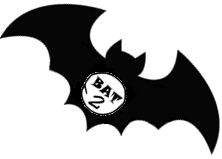 BAT2 Productive Skills
Everything you wanted to know about the BAT(s) BUT …. 
were afraid to ask
Mary Jo Di Biase, ACTFL Trainer
Corina Ispas, BAT1 & BAT 2 tester and rater
Elvira Swender, Senior ACTFL Advisor and Trainer
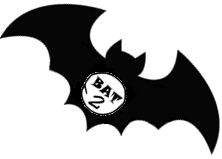 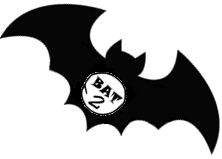 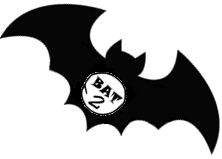 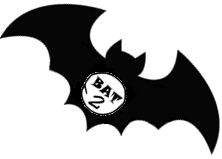 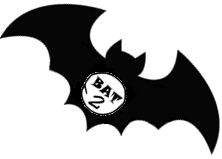 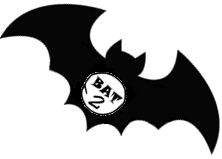 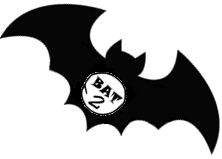 Because you know……
It’s all about that BAT!
Outline
Pre and Onsite Norming Sessions
Certification
Operational testing
Lessons learned
Outline
Pre and Onsite Norming Sessions
Certification
Operational testing
Lessons learned
Norming Sessions
Prenorming online (Schoology LMS)
Onsite norming in July  and August 2018  (Garmisch)
Readiness webinar in January 2019 before live testing
Pre norming activities…..
Reviewing STANAG descriptors for S and W
Listening to OPIs and rating
Listening to snippets and rating whether at level responses
Rating Writing Samples 
Multiple choice questions 
Developing writing prompts for onsite training/moderation/trialing
Onsite norming July & August 2018 (Garmisch – Partenkircken)
One week training (three days for Speaking, two days for Writing)
Participants from 20 nations:  Austria, Belgium, BiH, Bulgaria, Canada, Croatia, Czech Rep., Denmark, Estonia, France, Georgia, Latvia, Lithuania, Netherlands, North Macedonia, Norway, Romania, Slovakia, Slovenia, Sweden.
Trainers from ACTFL (USA)
PLTCE Staff
July 2018
August 2018
Workshop activities for Speaking(three days)
Introduction to the BAT2S format and rating protocol
Plenary rating practice rounds - snippets
Two OPIs conducted by each participant (trainers’ feedback and plenary ratings)
Workshop Activities for Writing(two days)
Practice rounds rating writing samples
Blind ratings and discussion
Writing prompts
Group work moderating writing prompts (pre norming assignment)
Moderated onsite, assembled and trialed at DLIELC in October 2018
Rated and collected feedback from volunteers
Edited instructions and formatting for enhanced test taker clarity
LTI – final assembly
Elvira checking for norming
Thinking hard(ly?) about the level….
Feeling good about the rating….
Feeling ‘normed’….
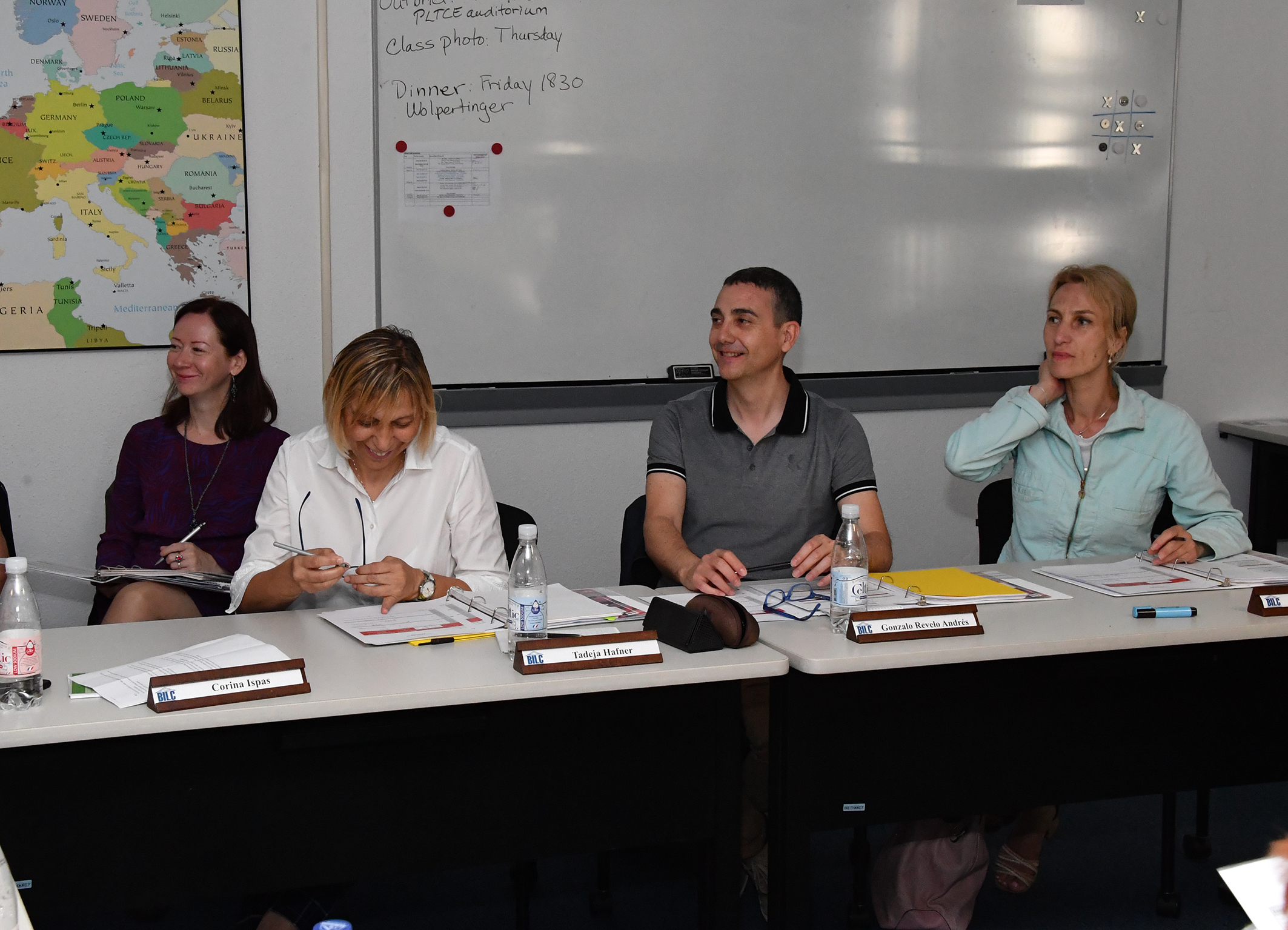 Still thinking hard(ly)…….
MJ praying they got the right level….
Corina’s got it!
Peggy and Ray (double) checking….
Outline
Pre and Onsite Norming Sessions
Certification
Operational testing
Lessons learned
Certification
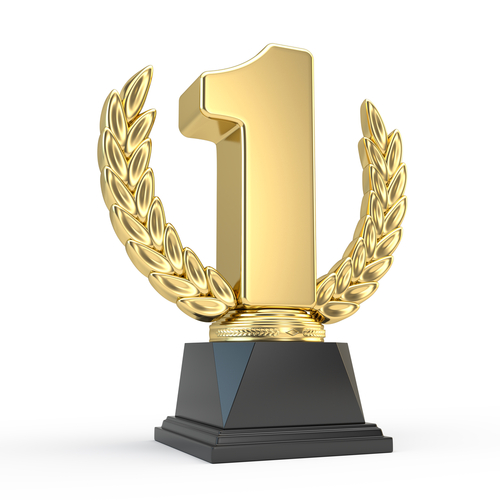 [Speaker Notes: Tester/rater (native and non-native for BAT1 including ACTFL people, non-native for BAT2, only BILC people)
Training was face-to face and on line (conduct, elicit and rate)]
Certification process
Certification on a voluntary basis (as testers and/or just raters, both skills or just one)
Certification period from August 2018 to November 2018
Rate 4 full BAT2S and 6 BAT2W and submit grids for each
Conduct independent interviews and submit with grids to Schoology
Trainers’ feedback and evaluations (additional interviews or recommended for certification to Language Testing International)
LTI onboarding
Certification ProcessWriting Rater
Rate 6 writing samples and submit rating grids for each 
Exact Agreement on three and within a sublevel on the remaining
Feedback provided either certifying or requiring additional round(s) of rating
Certified testers and raters
Christopher Schönberger, Austria
Sebastien Wesphael, Belgium
Nermin Nuhic, BiH 
Krassimira Koleva  Bulgaria
May Tan, Canada
Martina Aleric,  Croatia
Jan Krivka,  Czech Rep
Allen Kristiansen, Denmark
Tamuna Schavlakasde, Georgia
Julia Kolosovska, Latvia

Irena Katauskiene,   Lithuania

Birgitte Grande, Norway

Vladimir Trpkoski, North Macedonia

Corina Ispas, Romania

Gabriela Repova,  Slovakia

Tadeja Hafner,  Slovenia
Outline
Pre and Onsite Norming Sessions
Certification
Operational testing
Lessons learned
Readiness pre- live testing
January 2019 – two hour synchronous (live)webinar 
Previous practice ratings of writing samples and OPIs
Review of OPI protocol and writing rating criteria
Qs and As to address any lingering doubts
Live TestingJanuary 2019 – May 2019
OPIs recorded and stored on raters site
Testers and raters recorded ratings
Arbitrators: Elvira  and/or Mary Jo 
Quick turnaround
Outline
Pre and Onsite Norming Sessions
Certification
Operational testing
Lessons learned
Lessons learned !
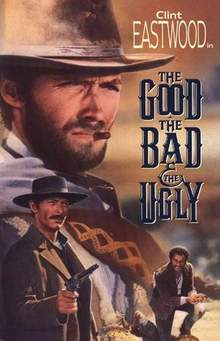 [Speaker Notes: *tester perspective
The introductory statement was improved (“ at times I  may need to interrupt you…) !!! Advantage for the candidate (psychological effect)
Candidates selection as more homogeneous with BAT2  ( reason? the focus was on levels 2 and 3.With BAT1 there were all three ranges -level 1 to 3). Good?Bad? Comments?
A landline was preferred in both cases, but with BAT2 there was the possibility of using mobile devices (both for the testers as well as for the candidates) which proved to be constructive most of the time (flexibility of the testing process in terms of location, time, candidate’s availability, etc) . However, at times this may serve
 as an inconvenience (unexpected events, noise, low signal or signal lost, etc).
Discussion about test format/content  - number of topics and tasks/level…maybe cross-reference with some national test format?
Edition 2 vs. edition 5 (are all nations using ed.5/ is it implemented?)
Obtaining the ratable sample (floor/ceiling) + evidence of the can do/cannot do consistently
Number of topics (min of 5) and tasks (see L2 and L2+ in BAT1 and BAT 2)]
Lessons Learned
Participants were already highly trained and well-versed with the STANAG 
Hybrid training (pre-F2F, F2F, online) model highly effective 
 Norming focused mostly on BAT2 structure and elicitation
Advantages of ongoing norming
Ongoing norming resulted in high IRR
SpeakingInter rater reliability
Writing Inter rater reliability
Lessons learned(facilitators)
Challenges with more adaptive speaking format rather than scripted or semi scripted interviews
More focused training given the group’s high level of expertise with testing principles
Need for more current samples for training – LTS and ALTS
Limiting tests to 30 minutes
THE TALE OF THE TWO BATS
Then and Now…(BAT1S vs BAT2S)
Then & Now(BAT1 W vs BAT2W)
From a BAT1 and BAT2 tester’s perspective….
From a BAT1 and BAT2 tester’s perspective….
Transfer of knowledge 
Testing people from other countries
Validity argument with stakeholders
Transparency in testing practices
Bi/multi – lateral cooperation
Future implications
Thank you!
Qs & As